REDES DE COMPUTADORESO NÍVEL TRANSPORTE(Parte 4)
Nota prévia
A estrutura da apresentação é semelhante à do Cap. 1 do livro base de suporte à disciplina e utiliza algumas das figuras, textos e outros materiais desse mesmo livro

James F. Kurose and Keith W. Ross, 
"Computer Networking - A Top-Down Approach“, 
Pearson-Addison Wesley Longman, Inc., 5th Edition, 2010
2
Organização do capítulo
Serviços do nível transporte
Estudo do transporte UDP
Como implementar a transferência fiável de dados
Transporte orientado conexão: TCP
Controlo da saturação e sua implementação no protocolo TCP
Onde estudar
Serviços do nível transporte – Livro base - capítulo 3 – secções 3.1 e 3.2
Estudo do transporte UDP - Livro base - capítulo 3 – secção 3.3
Como implementar a transferência fiável de dados Livro base - capítulo 3 – secção 3.4
Transporte orientado conexão: TCP - Livro base - capítulo 3 – secção 3.5
Controlo da saturação e sua implementação no protocolo TCP - Livro base - capítulo 3 – secções 3.6 e 3.7
Controlo da saturação
Controlo da saturação
Controlo de Saturação
informalmente: demasiados pacotes estão a ser injectados na rede para a capacidade que esta tem de os encaminhar
diferente de controlo de fluxo !
Sintomas
Perca de pacotes (buffers com overflows)
Tempos de trânsito elevados (filas de espera de dimensão elevada – queueing)
Tempos de trânsito com uma grande instabilidade (a rede está em “rotura” e tem comportamentos limite)
Origens e consequências (1)
A saturação da rede implica um aumento significativo do tempo de trânsito dentro da rede

Este aumento do tempo de trânsito conduz ao aumento das retransmissões
Retransmissões são uma resposta a um sintoma de perca de pacotes (que pode estar a ser provocada eventualmente por saturação na rede)
Mas as retransmissões não actuam sobre as causas da saturação

Muitas dessas retransmissões revelam-se inúteis, pelo que conduzem a um desperdício da capacidade da rede
Origens e consequências (2)
Muitas dessas retransmissões revelam-se inúteis, pelo que conduzem a um desperdício da capacidade da rede

Devido também ao aumento das filas de espera, muitos pacotes são suprimidos. Cada pacote suprimido no interior da rede implica o desperdício da capacidade da rede até aí consumida

Em condições de saturação da rede, o rendimento desta começa a decair e a percentagem da sua capacidade que é aproveitada de forma útil decai também
Consequências da saturação
A saturação
conduz a um comportamento em que o rendimento da rede decresce rapidamente
tem por sintomas: perca de pacotes, tempos de trânsito elevados, tempos de trânsito com uma grande instabilidade
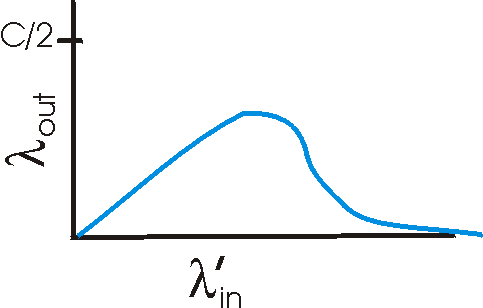 Como lidar com a saturação ?
O equipamento de rede lida com a saturação suprimindo os pacotes que não consegue encaminhar
No entanto, tal medida (só por si) não permite maximizar o rendimento da rede
Uma supressão indiscriminada e inadequada pode até contribuir para o agravamento da situação

É necessário encontrar formas de adaptar a procura à oferta e tal passa necessariamente por os computadores abrandarem o ritmo de geração de novo tráfego
Estes têm pois de ser notificados ou pelo menos reagirem à saturação
W * MSS
throughput =
Bytes/sec
RTT
Controlo da saturação do protocolo TCP
Solução:
Controlo extremo a extremo (“end-end” - sem suporte explícito da rede)
Controlo de saturação na janela de transmissão
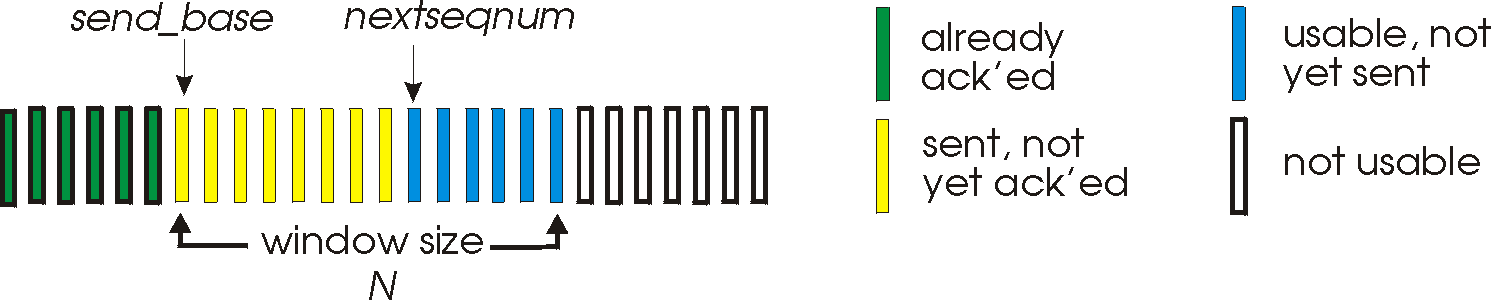 Janela com W segmentos, cada um com MSS bytes, transmitidos em cada RTT, conduzem ao seguinte ritmo de transmissão:
Solução TCP
“Probing” da banda passante disponível: 
Transmitir tão rápido quanto possível sem perca de segmentos
Ir incrementando a janela até à perca de segmentos (saturação)
Perante a perca, decrementar a janela e depois recomeçar a fazer “probing”
Duas fases de controlo de saturação
Slow start
Congestion avoidance
 Variáveis de controlo
Congwin (janela de saturação)
Threshold (Valor limite para controlo das duas fases)
Wmax (t) * MSS
Throughputmax(t) =
Bytes/sec
RTT min
Controlo da saturação do protocolo TCP
Congwin
(janela de saturação)
Threshold
(valor limite)
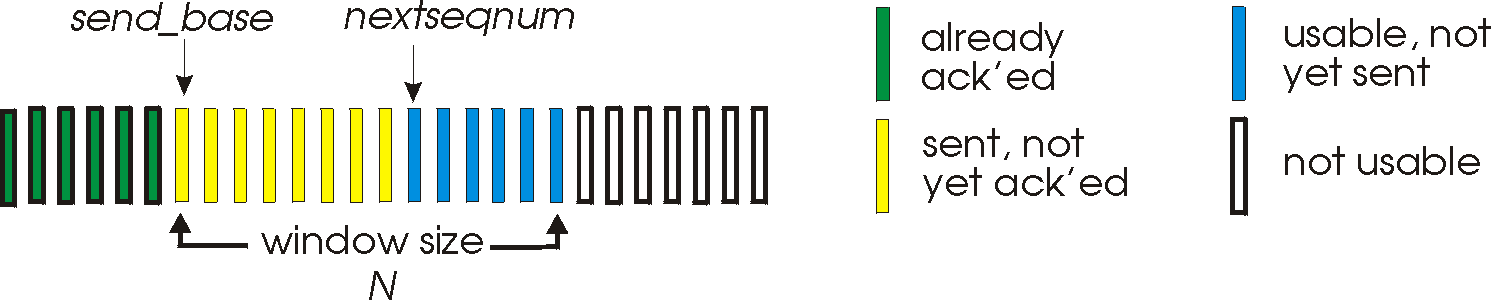 Janela variável (crescendo e diminuindo), com W segmentos, cada um com MSS bytes, transmitidos em cada RTT mas limitada por congwin, regula o ritmo de transmissão:
Wmax (t) * MSS
Throughputmax(t) =
Bytes/sec
RTT min
Controlo da saturação do protocolo TCP
Congwin
(janela de saturação)
Threshold
(valor limite)
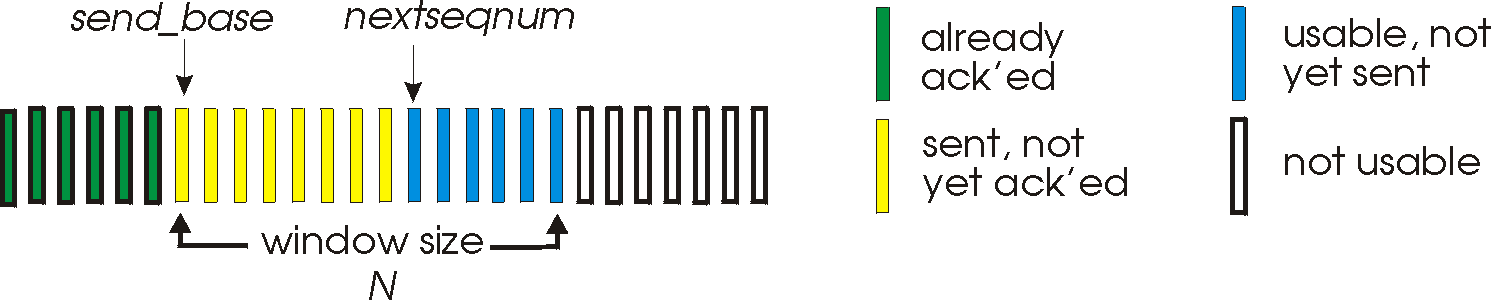 Maximum allowed window 
= minimum ( Receiver Window, Congwin )
Slow Start

Congestion
Avoidance
Slow start
Maximum allowed window 
       = minimum ( Receiver Window,  Congwin )


Congestion window gerida da seguinte forma durante esta fase:

1) No início ou após um período de saturação, o valor é igual a um segmento (equivalente ao MSS – “Maximum Segment Size”)

2) Por cada ACK chegado ao receptor (acked), Congwin é incrementada de 1 MSS (logo, duplica em cada RTT)

Esta estratégia conduz a uma subida exponencial do valor de Congwin. Quando surge um timeout, anota-se o valor na variável Threshold e inicializa-se Congwin ao valor do MSS de novo.
Host A
Host B
one segment
RTT
two segments
four segments
Slowstart algorithm
time
TCP “Slowstart”
início: Congwin = 1
para (cada segmento ACKed)
      Congwin = Congwin+1 MSS
até (loss event OR
        CongWin > Threshold)
Aumento exponencial (por RTT) da dimensão da janela
Segunda fase – subida linear
Congestion avoidance
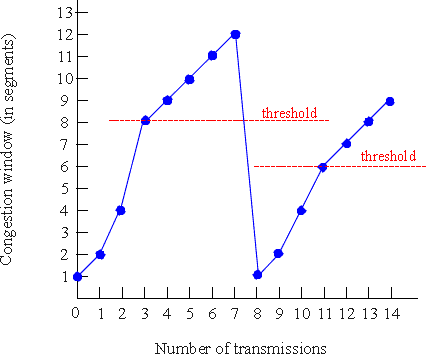 /* slowstart acabou pois */ 
/* Congwin > threshold   */
Até (loss event) {
  por cada w segments   
 ACKed:
      Congwin++
  }
threshold = Congwin/2
Congwin = 1
Recomeçar a fase slowstart
Variantes (Tahoe vs. Reno)
O Algoritmo descrito tem  a designação de TCP Tahoe. A variante mais recente, designada por TCP Reno, trata a perca de um pacote isolado (assinalada por aparecerem 3 ACKs seguidos da mesma sequência) de forma diferente.

Com TCP Reno, quando a perca isolada de um pacote é detectada, a Congwin é reduzida a metade mas a fase “slow start” é evitada entrando-se logo na fase de subida linear (“congestion avoidance”).

Existem outras variantes mais modernas deste algoritmo  (TCP Vegas, etc. Bem como outras propostas mais recentes para suporte TCP/IP em redes de muito alta velocidade)

	Inclusão de uma fase de FAST RECOVERY
Variantes Tahoe vs. Reno
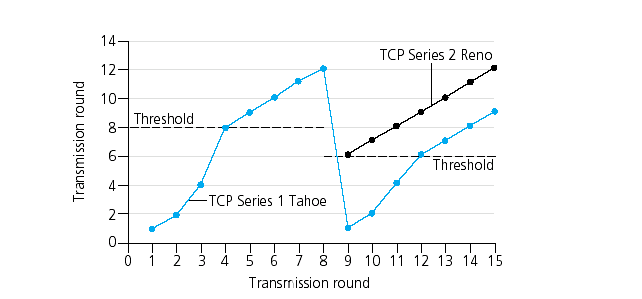 Visão sintética
Se a CongWin está abaixo de Threshold, o emissor está na fase slow-start, a janela cresce exponencialmente.
Quando a CongWin está acima de Threshold, o emissor está na fase congestion-avoidance, a janela cresce linearmente.
Se ocorre um triple duplicate ACK,                 
         Threshold = CongWin/2 e CongWin = Threshold.
Se ocore um timeout, Threshold = CongWin/2 e CongWin = 1 MSS (ou CongWin = Thereshold na versão Reno)
Acções
Filosofia do TCP perante a saturação real
O protocolo TCP procura encontrar um ponto de equilíbrio que permita extrair o máximo de rendimento da rede sem provocar saturação
Quando a rede está saturada, o desvio padrão do RTT começa a aumentar significativamente, pelo que o valor do timeout usado também aumenta significativamente
Ao mesmo tempo perdem-se pacotes pelo que Congwin tem frequentemente o valor de um MSS e o valor do time-out é duplicado
Este conjunto de factores conduz a que o desempenho das ligações TCP nestas circunstância seja muito afectado
Desempenho do TCP(Ref. Fase Congestion Avoidance)
Quando a janela tem a dimensão W (em bytes) e está estável, a taxa ou velocidade de transmissão ou capacidade, da conexão TCP, é:
W / RTT

No entanto, a conexão nunca tem o mesmo valor de janela pois o TCP tentaria aumentar a mesma. Admitindo que o valor máximo que não provocaria saturação fosse W, quando a janela tiver W+MSS aparece um timeout e a mesma é reduzida a W/2, pelo que, desprezando a fase de slow start, a taxa de transmissão da conexão fica reduzida a:
W / 2 . RTT

Assim, dado o valor da janela variar constantemente entre W / 2 e W, pode-se considerar que em velocidade de cruzeiro a taxa de transmissão da conexão TCP será:

0,75 . W / RTT

W / RTT é a fracção máxima da capacidade da rede que a conexão poderia usar.
Desempenho do TCP
Throughput médio entre  W/RTT  e   W/2RTT
Variação da janela
Long-lived TCP connection
Equidade (ou “fairness”) do protocolo
Se o protocolo TCP for equitativo, então se N conexões TCP partilham um link, cada uma deveria obter 1/N da capacidade do link
TCP connection 1
bottleneck
router
capacity R
TCP 
connection 2
Ilustração intuitiva
Duas conexões:
Consideremos que cada uma está já na fase “congestion avoidance”
Sempre que há perca de pacotes o valor de Treshold é dividido por 2
equal bandwidth share
R
loss: decrease window by factor of 2
congestion avoidance: additive increase
Connection 2 throughput
loss: decrease window by factor of 2
congestion avoidance: additive increase
Connection 1 throughput
R
Conclusão
Se a rede só tivesse tráfego TCP, os canais seriam partilhados com bastante equidade (“fairness” ou justiça)
Tal não é verdade pois existem outros tipos de tráfego (UDP)
A saturação penaliza o tráfego TCP mais do que outros tipos de tráfego
Uma aplicação que use várias conexões TCP em paralelo obtêm uma fracção mais significativa da banda do que uma que só utilize uma conexão
Este aspecto é tanto mais verdade quanto mais saturada estiver a rede